大阪府生物多様性地域戦略の策定について（部会報告の概要）
資料１－３
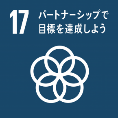 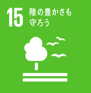 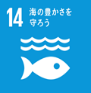 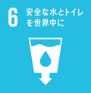 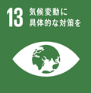 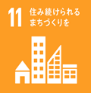 Ⅴ　大阪府生物多様性地域戦略における取組内容
Ⅰ　審議の経過
※重点：重点取組項目
〇生物多様性基本法に基づき、生物多様性国家戦略及び大阪府環境総合計画の改定
   を踏まえ、生物多様性地域戦略の策定に向けた検討を実施。
〇2021年6月8日の環境審議会へ諮問した後、生物多様性地域戦略部会を開催（計４回）し、目標及び生物多様性保全施策方針等について審議を行った。
【取組項目及び計画内容】
１－１　自然の恵み（生態系サービス）に
　　　　　 関する教育・普及啓発　【重点】
【取組方針１】
生物多様性の理解と
生物多様性に資する行動の促進
１－２　自然と触れ合える場の整備
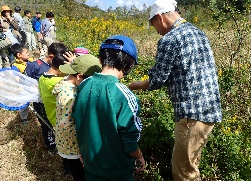 ●消費者視点での生物多様性と暮らしに関わ
　 るICTを通じた情報発信ツール（「おおさか
　 生物多様性なび (仮称)」）の提供や、五感
   による自然の体感を通じた普及啓発により、
   生物多様性の「日常化」・「身近化」を進め、
   生物多様性に資する行動を促進する
・ 府民が身近な自然や生き物に触れ合うことで
   自然の魅力に気づき、自然の恵みに関する
   意識の向上が図られるよう、自然と触れ合え
   る場の整備を行う
Ⅱ　生物多様性地域戦略の基本的事項
生物多様性基本法第13条の規定に基づき策定。
戦略の位置づけ
自然観察会
「2030大阪府環境総合計画」（2021年度～2030年度）の
計画期間を踏まえ、2022年度から2030年度とする。
計画期間
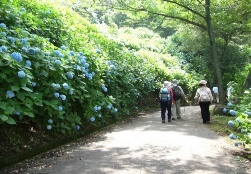 １－４　府内市町村の取組の促進
１－３　自然と触れ合える場の情報発信
Ⅲ　大阪府における生物多様性保全の取組状況
・ 都市と森・里・川・海が近接した多様な自然
   環境を有する大阪の特性を活かし、府民が身
   近な自然や生き物と触れ合える場の情報発
   信を行う
・  大阪府生物多様性地域戦略を活用した、
   市町村における生物多様性地域戦略の策
   定に向けた働きかけを行う
主な課題
生物多様性に対する府民理解の促進
・幅広い層への情報発信の不足
・利用者のニーズに合った情報発信の不足
・教育現場等における生物多様性研修
　プログラムの更なる普及
自然と触れ合える場
◆　おおさか生物多様性施設連絡会と連携した普及啓発
◆　教員や企業担当者等へ向けた研修用冊子の作成・提供
【取組方針２】自然資本の持続可能な利用、維持・充実
【取組項目及び計画内容】
２－１　多様な主体と連携した森・里・　　
　　　　　 川・海における取組　【重点】
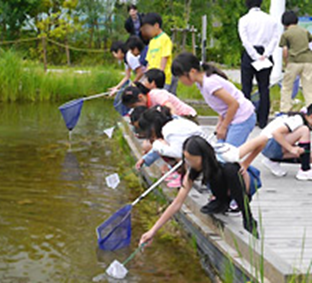 生物多様性の損失を止める行動の促進
２－２　気候変動に対する取組
◆　おおさか生物多様性パートナー協定企業と連携した
　　 生態系の創出や希少種の保護活動の推進
◆　堺第7-3区における共生の森づくり活動
・ボランティアの後継者不足
・保全活動参加者の固定化
●生物多様性保全に積極的に取り組む企業
　 や団体の活動をPRする応援宣言など、多
　 様な制度の提供により、事業者等の取組を
   促進する
・ 地球温暖化による気候変動を緩和する取組
   や、生物多様性保全に資する気候変動への　
　 適応の取組を推進する
府域の生物多様性の現状を評価
企業の希少種保護活動
・継続的なモニタリング体制の構築
・レッドリストの改訂
◆　「大阪府レッドリスト2014」の作成
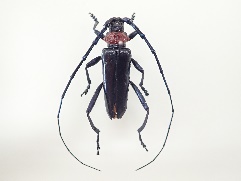 ２－４　自然が持つ多様な機能を
　　　　　 活用した取組
２－３　外来生物に対する取組　【重点】
生息環境の保全・再生の仕組みづくり
●外来生物について、SNS等を活用し、府民　
　 等への啓発を実施するともに、特定外来生物
   については、生態系等への被害の大きさをラ
   ンク付けしたアラートリストを作成し、効果的
　 な防除を進める
◆　府立自然公園、保安林の指定による生物多様性の保全、
      再生、生息環境の創出
◆　 おおさか生物多様性パートナー協定制度の創設
・企業ニーズの十分なくみ上げの不足
・　自然が持つ多様な機能の活用を通じた生物
    多様性の保全を推進するとともに、普及啓
    発を図る
特定外来生物
クビアカツヤカミキキリ
森・里・川・海における保全の推進
・生息環境の保全に資する施設の機能の維持
・野生生物による農業被害
・特定外来生物被害の増加
◆　森林整備、里山保全、多自然川づくり、藻場の造成などの推進
◆　シカ、イノシシの保護管理の実施、特定外来生物の防除の推進
【取組項目及び計画内容】
３－１　希少な野生動植物種の保全に
　　　　　 資する仕組みづくり　【重点】
【取組方針３】生物多様性保全に資する
仕組みづくりの推進
３－２　保護地域内外における効果的な
　　　　　 保全の仕組みづくり
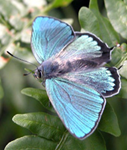 Ⅳ　生物多様性地域戦略の目標と施策の基本方針
●府民やNPO等の多様な主体の参画による
　 野生動植物種の生息状況に係るデータ収集
　 を進めるとともに、保全上重要な野生動植
   物種について関係者と連携したモニタリング
   体制を構築する
●生物多様性保全に係る情報や資料の蓄積
   のため、データバンクを設置し、蓄積データの
   活用を進める
・　法令等に基づく保全地域（＝保護地域）
　 の適正な管理を進めるとともに、保護地域
   以外の地域における保全手段である  
   OECM(＊)等を活用し、効果的な保全を
   進める
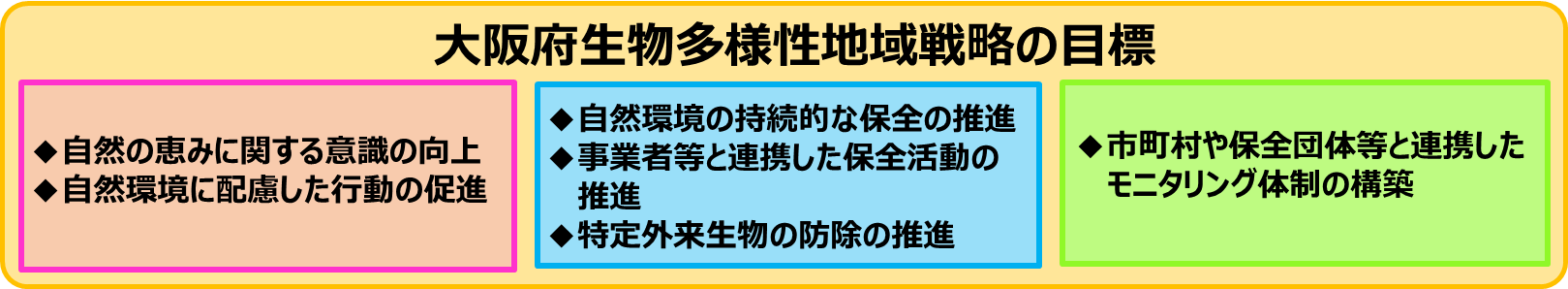 ヒロオビミドリシジミ
＊保護地域以外の地域をベースとする効果的な保全手段のこと
   (Other effective area-based conservation measures)
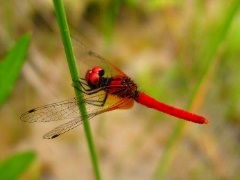 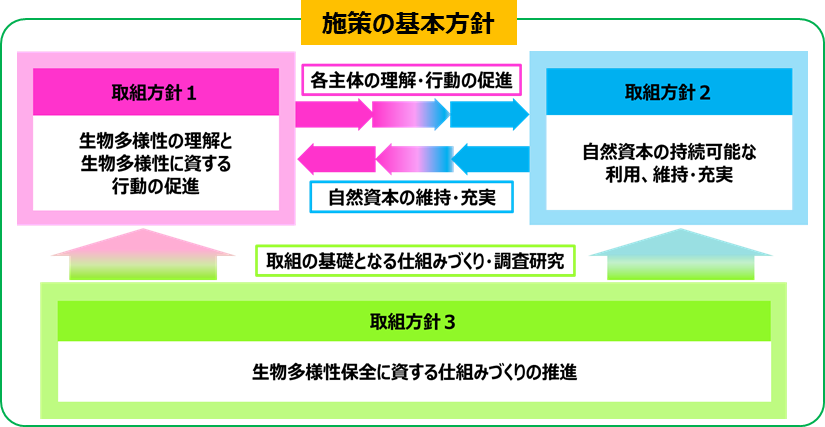 ３－３　生物多様性保全に資する調査研究
・（地独）大阪府立環境農林水産総合研究所生物多様性センター等の研究機関と連携し、
　　生物多様性保全・利活用等の生物多様性保全に資する調査研究の推進を図る
ハッチョウトンボ
Ⅵ　 地域戦略の効果的な推進
【進行管理】
【推進体制】
〇毎年度、生物多様性地域戦略部会に対して取組状況について
     報告し、同部会において取組内容について検証を行う。
　〇計画期間の中間年である2026年頃を目途に、戦略の進捗状況
     について評価を行い、中間見直しを実施する。
〇府民、事業者、NPO・NGO、教育・研究機関、府内市町村、
     他府県、国といった各主体と連携・協働を図りながら取組を
     推進する。